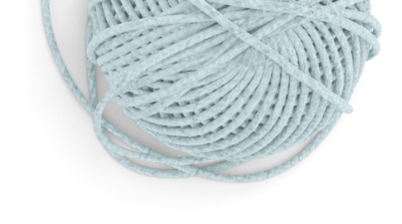 محبوبه بخشایی
ناظر استانی جشنواره نوجوان خوارزمی
استان چهارمحال و بختیاری
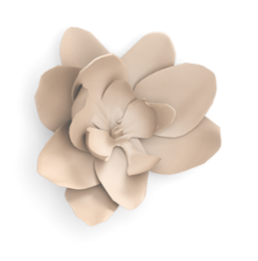 نمونه ای از تصاویر مفهومی
جشنواره نوجوان خوارزمي
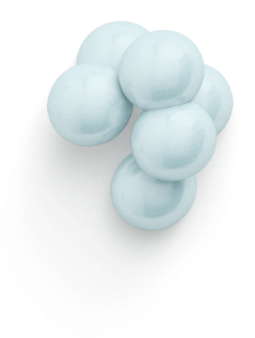 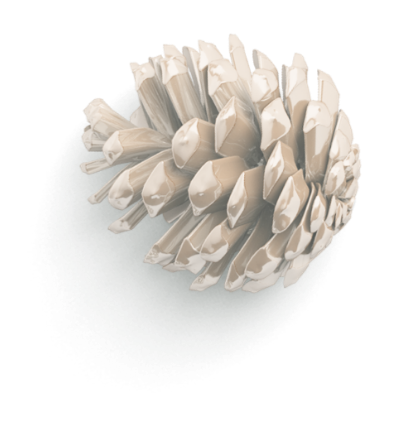 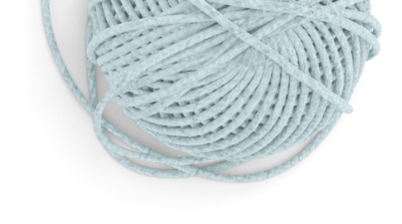 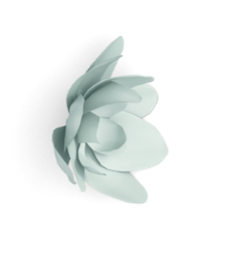 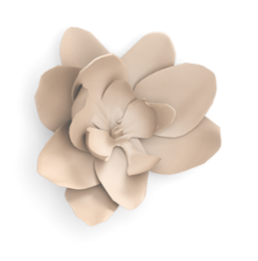 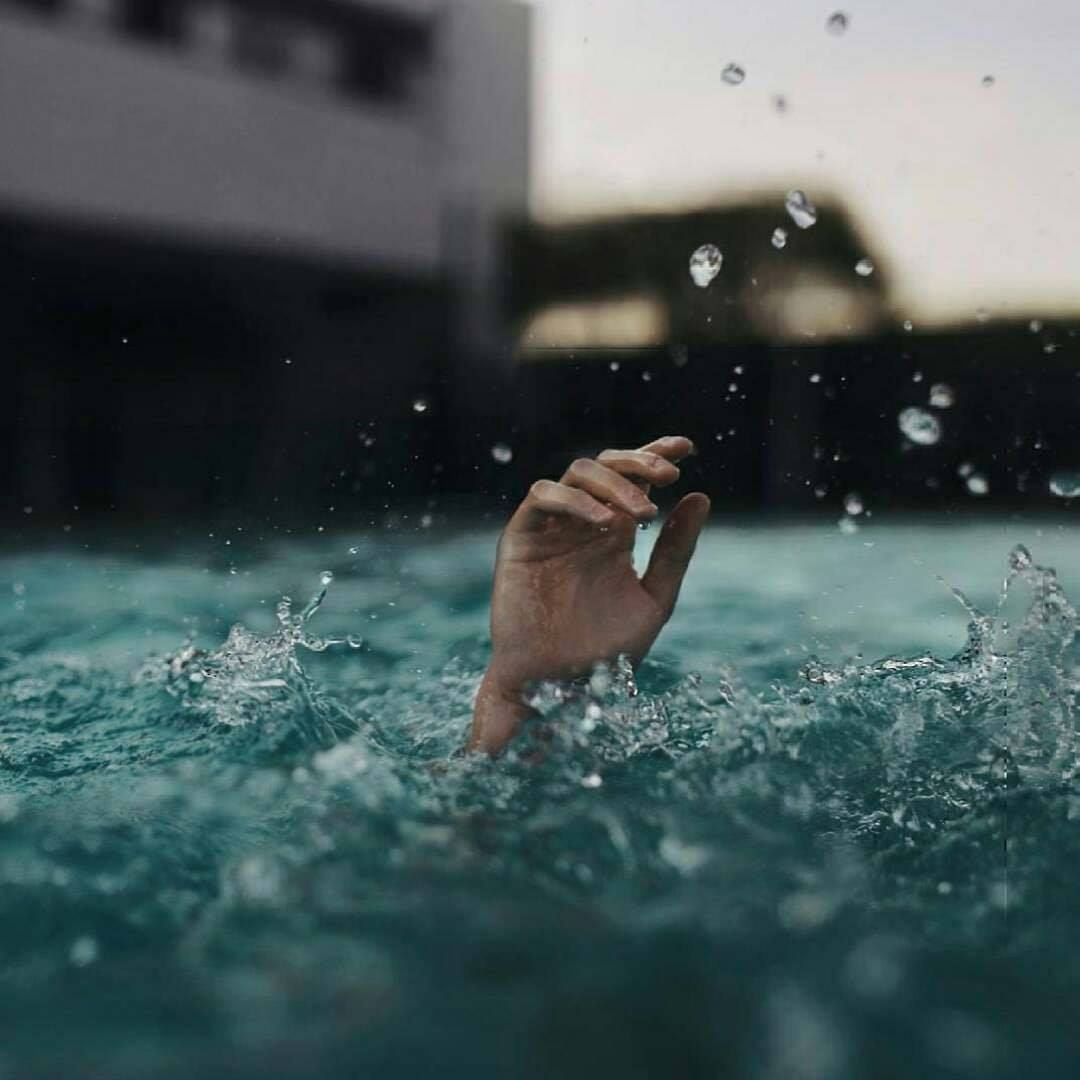 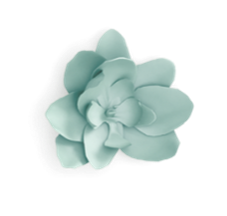 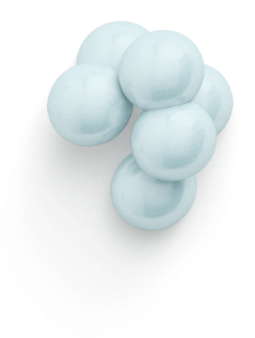 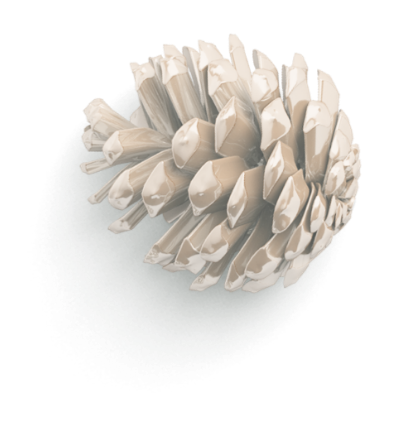 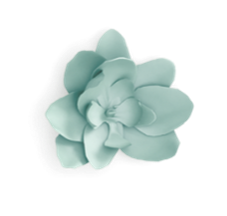 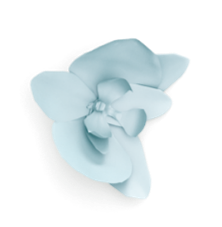 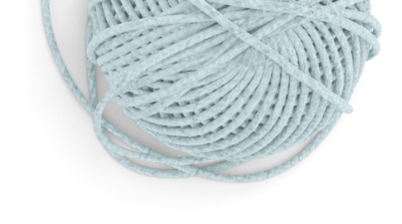 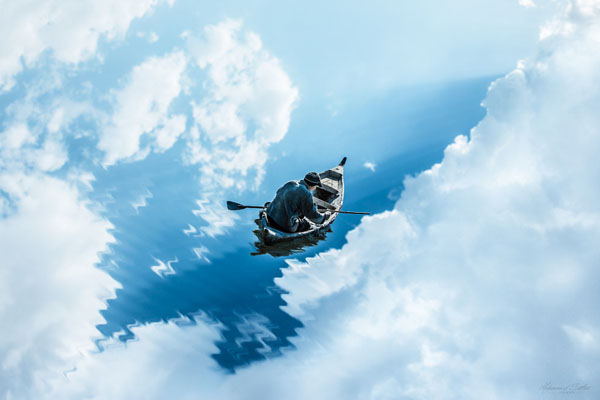 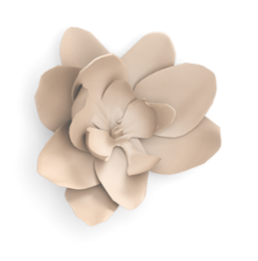 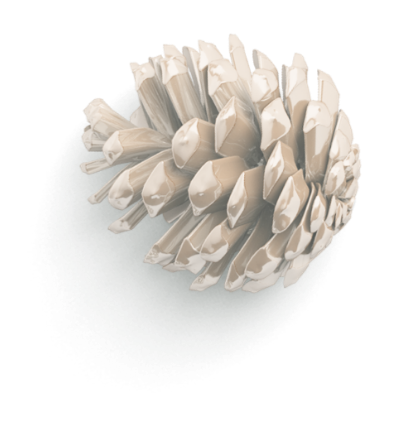 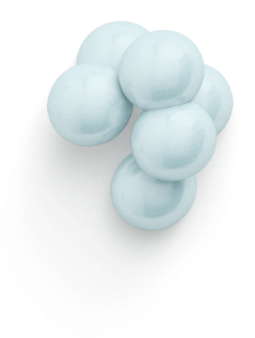 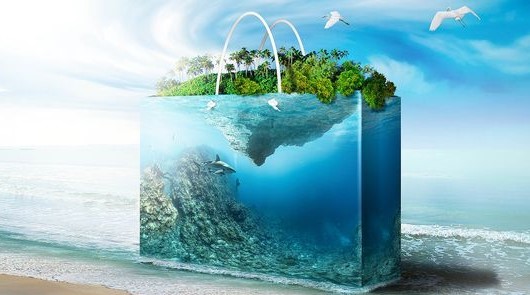 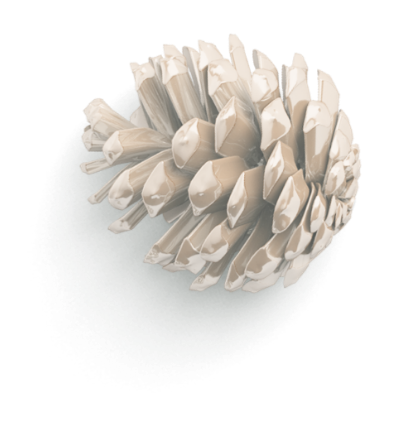 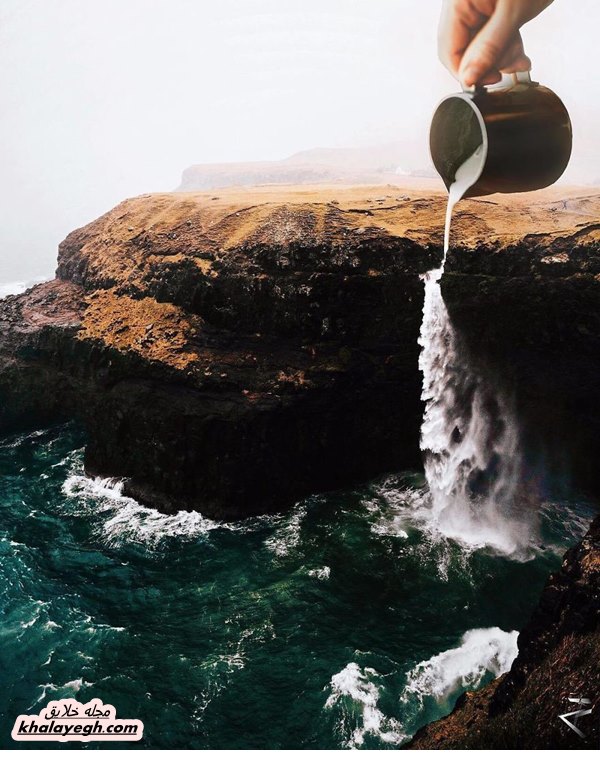 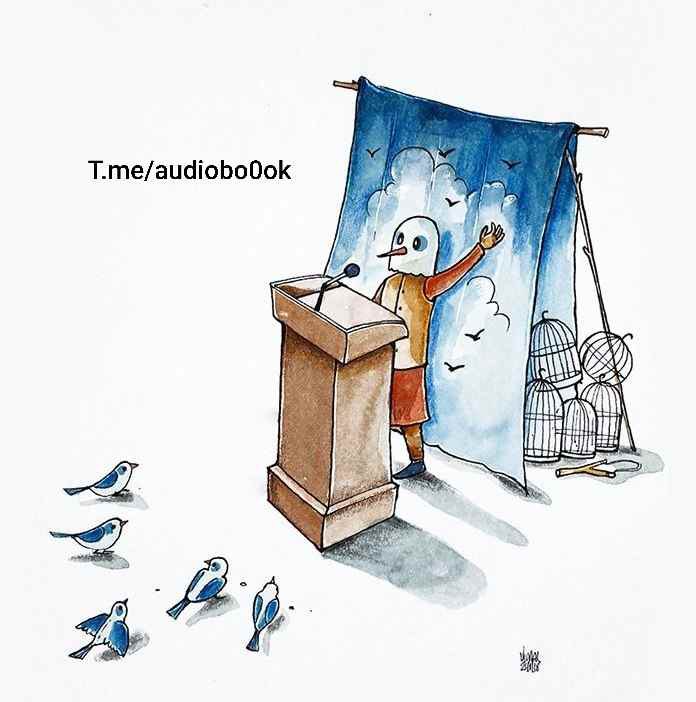 دهمین جشنواره نوجوان خوارزمی
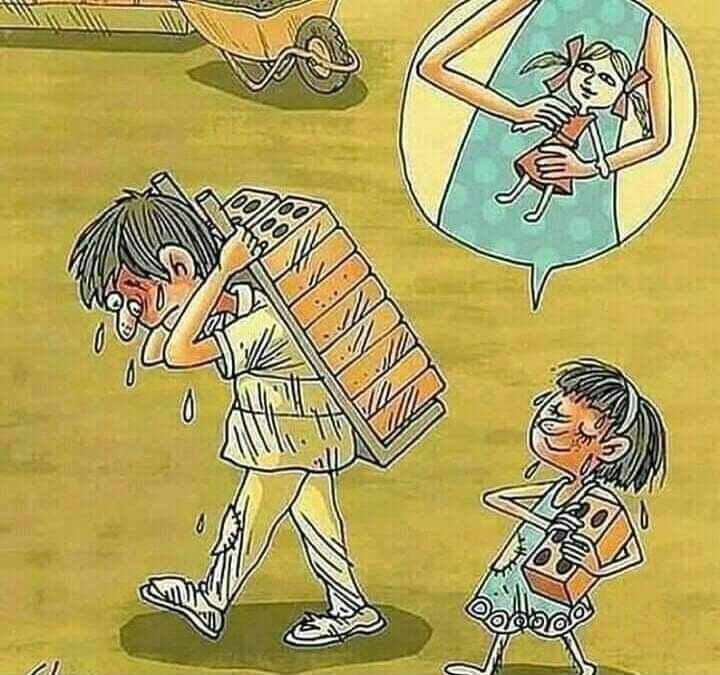 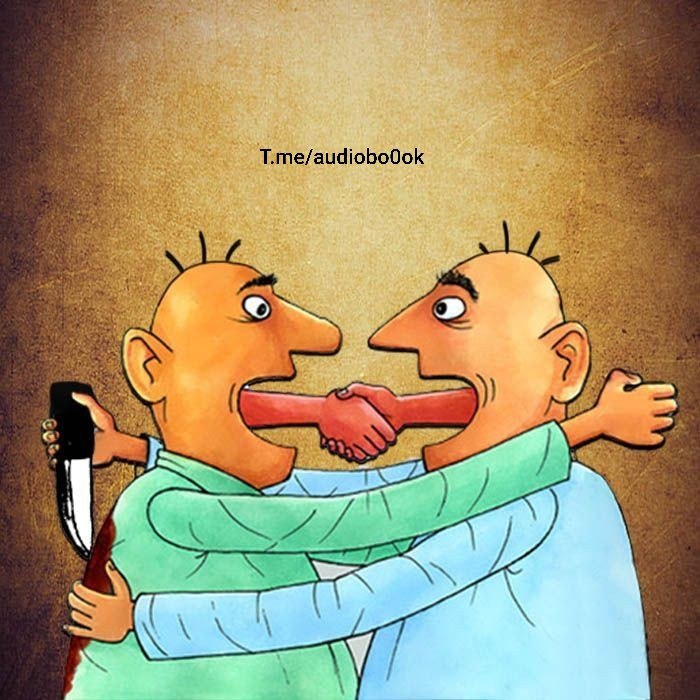 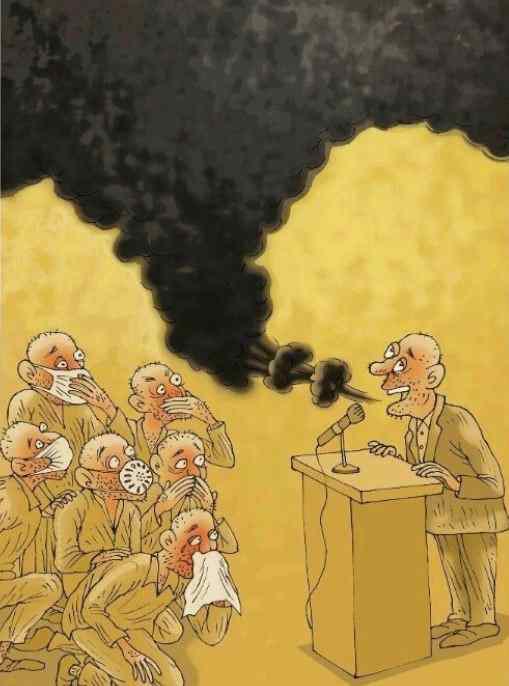 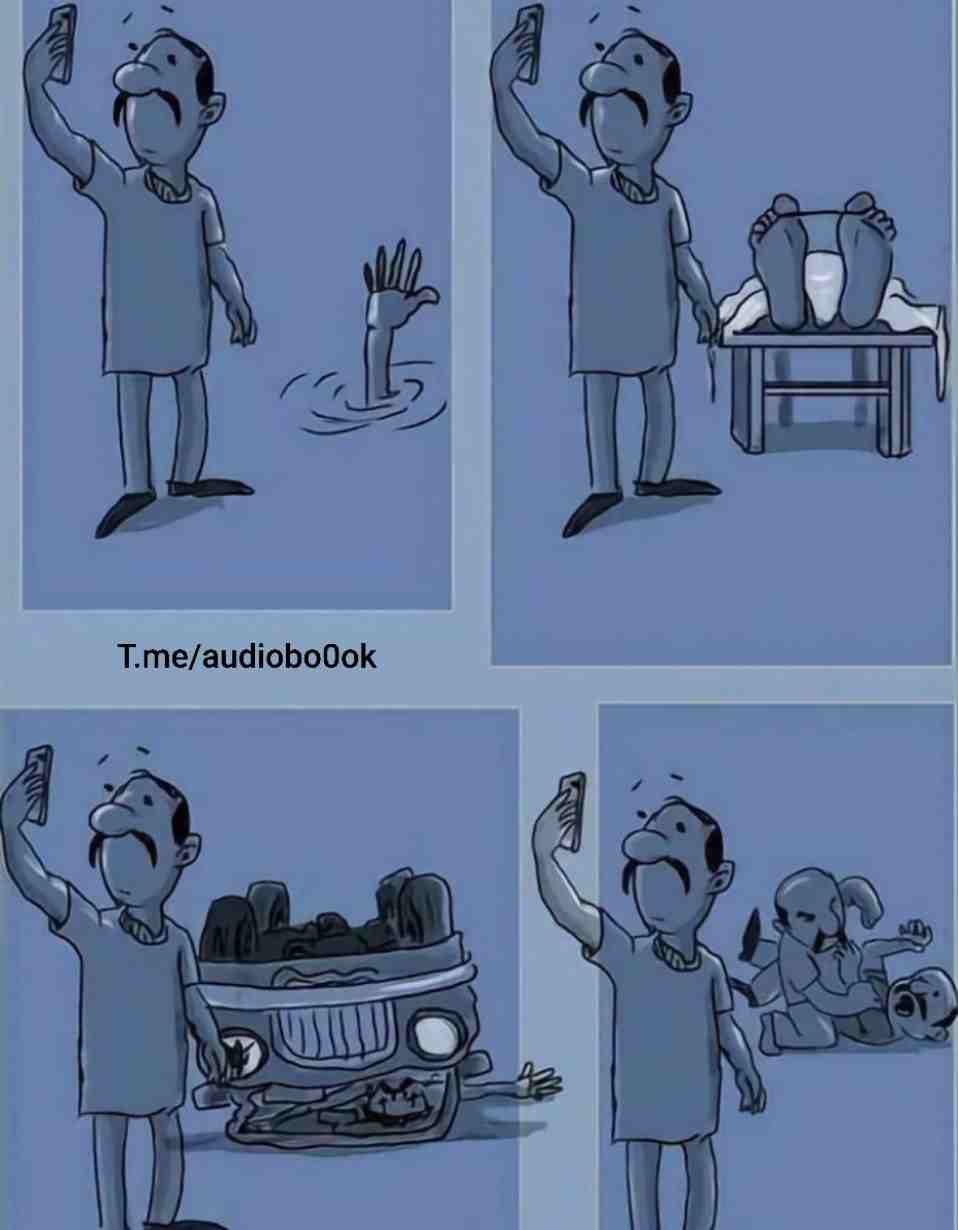 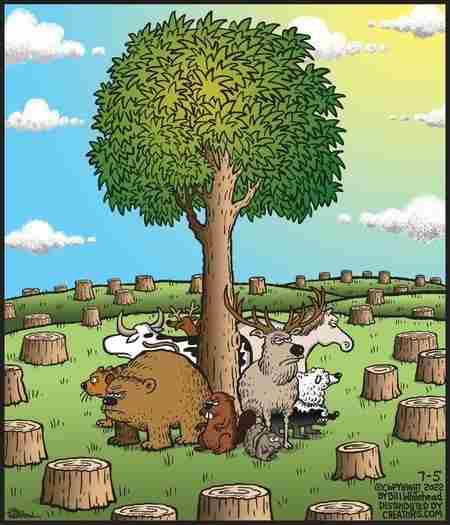 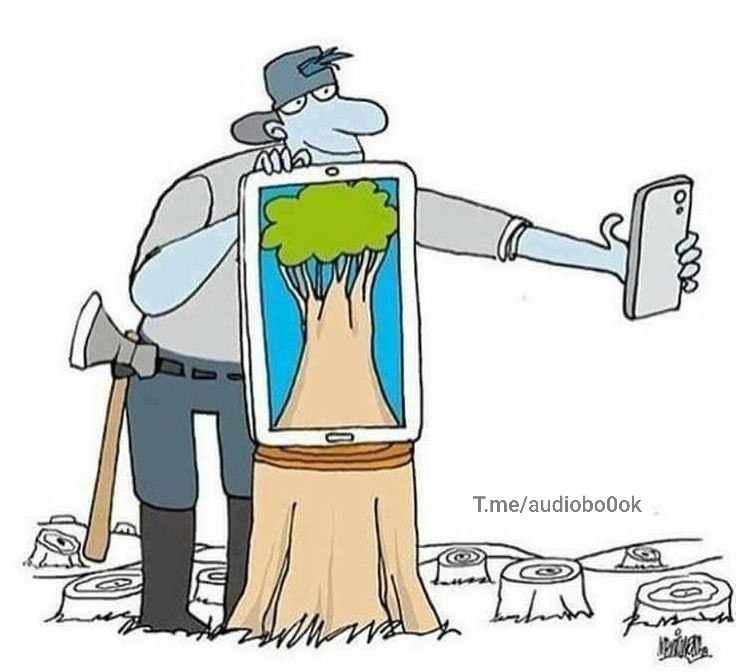 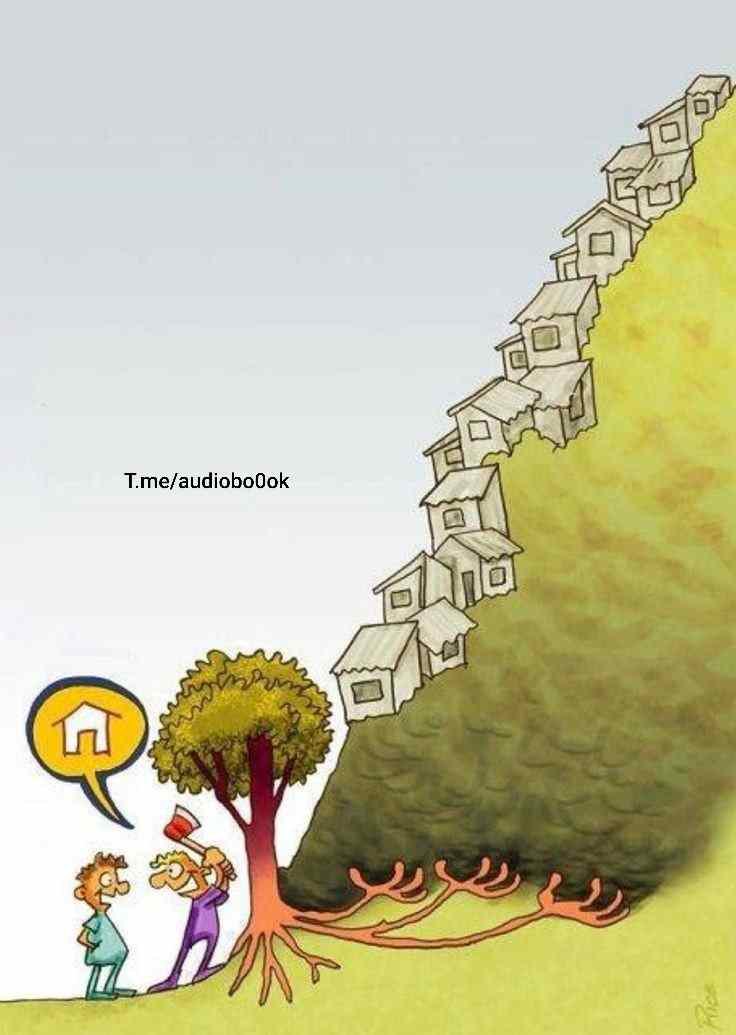 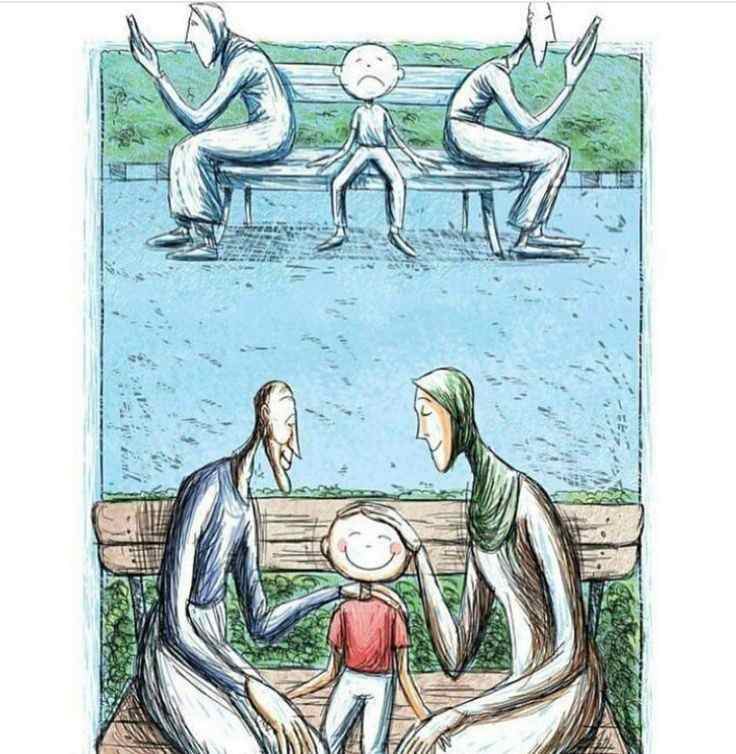 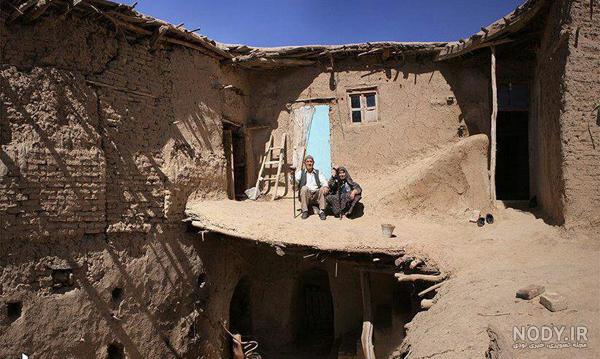 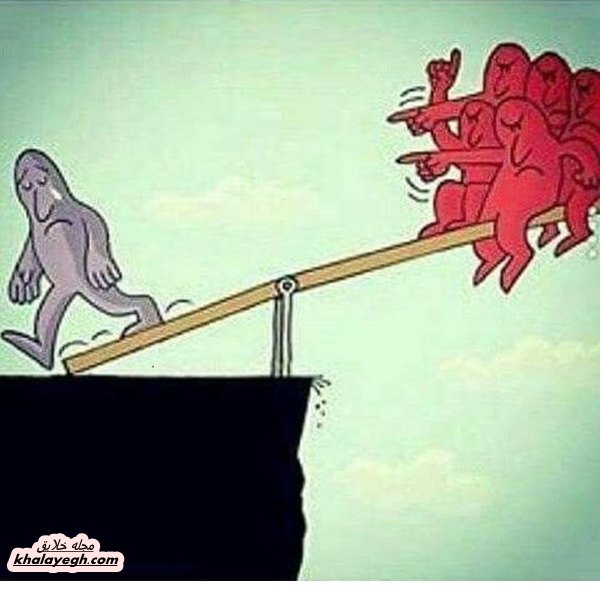 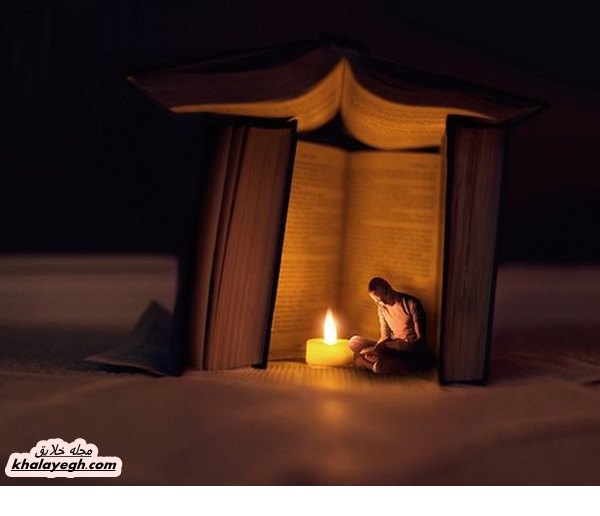 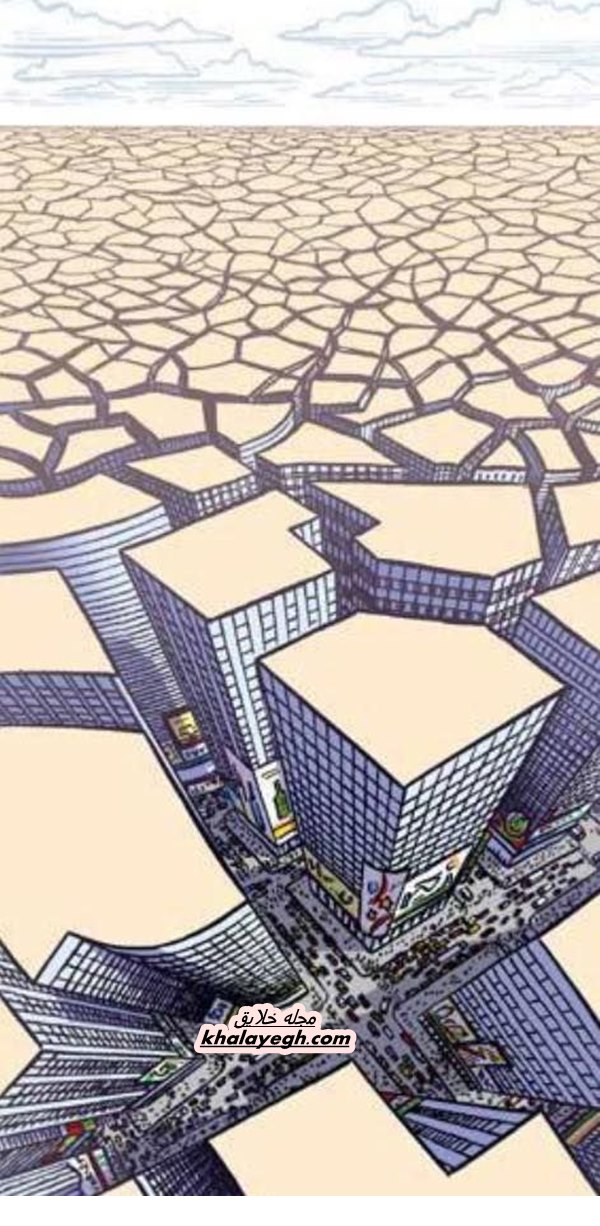 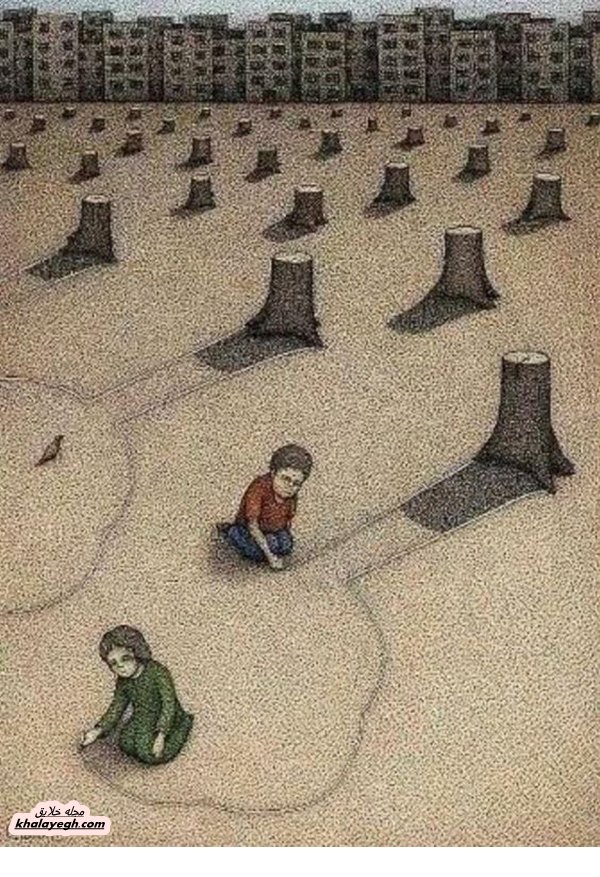 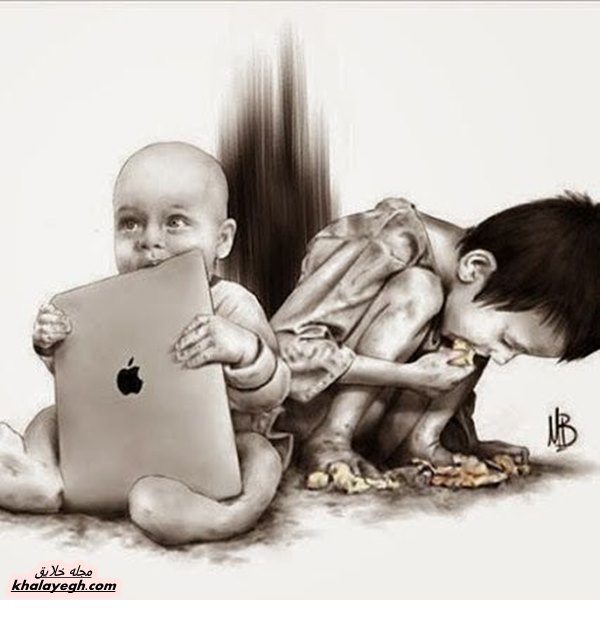 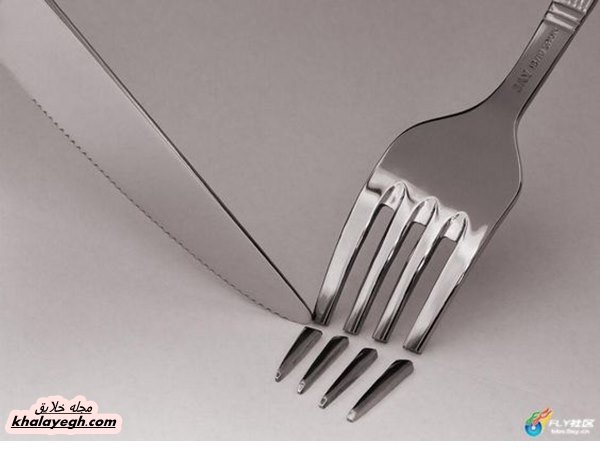 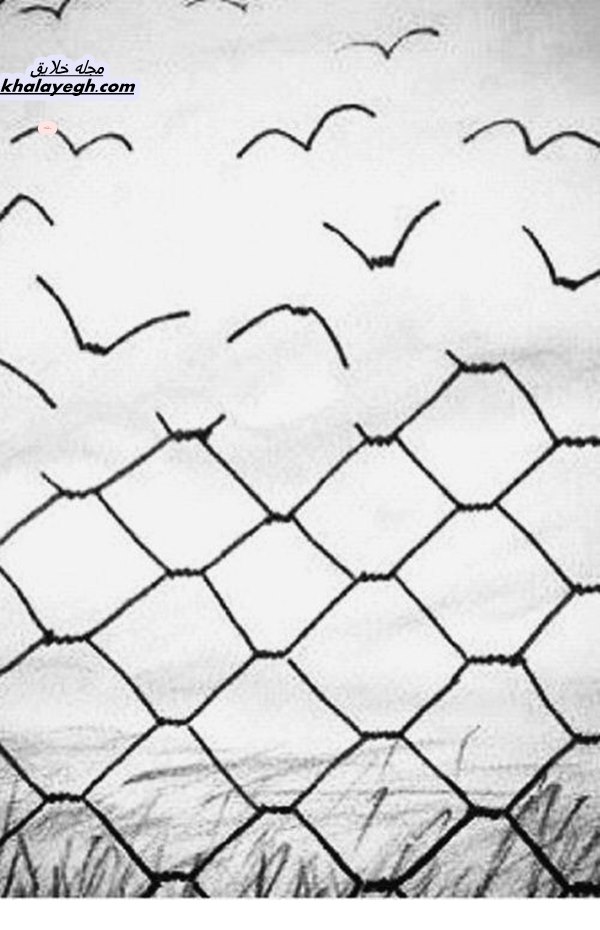 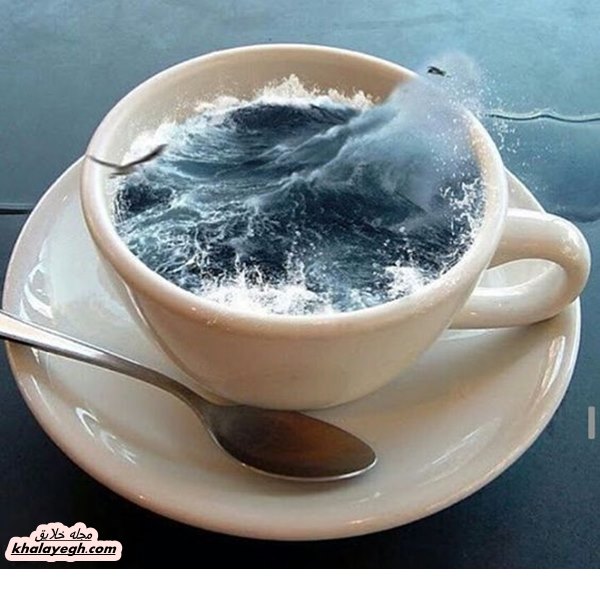 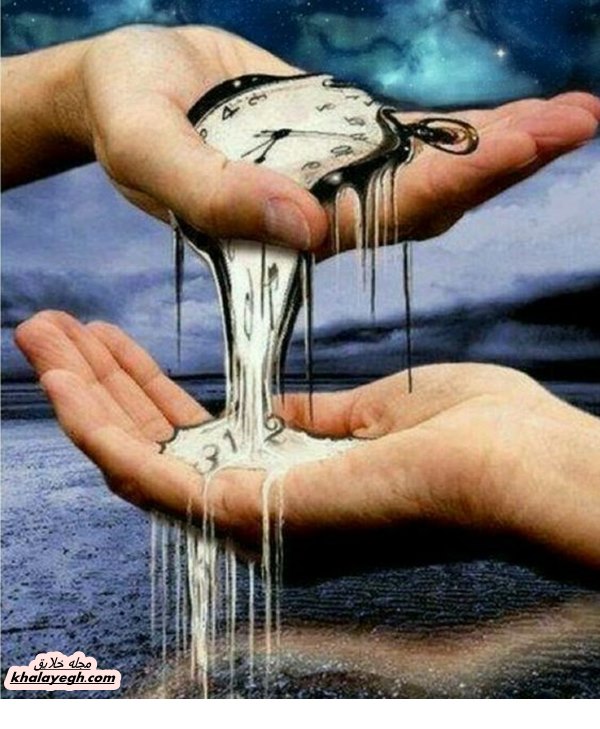 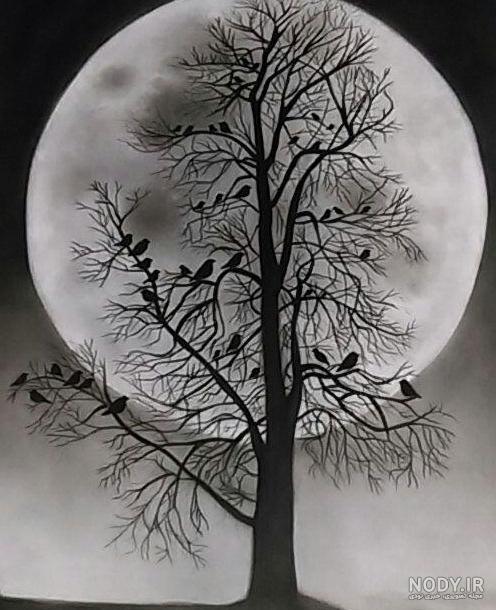 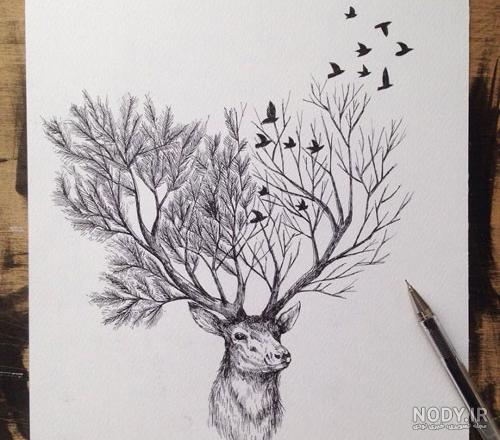 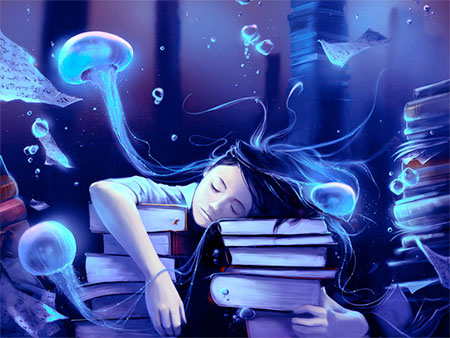 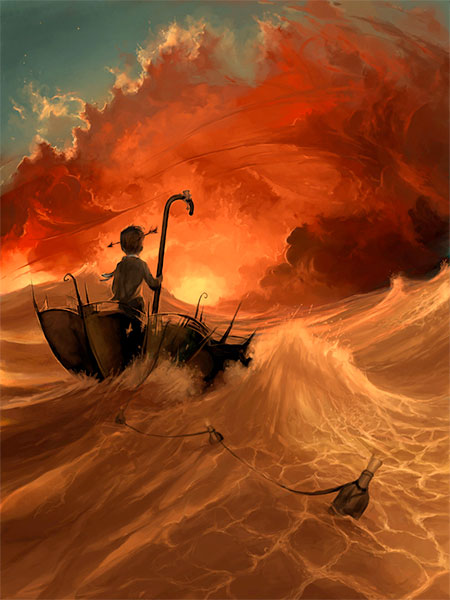 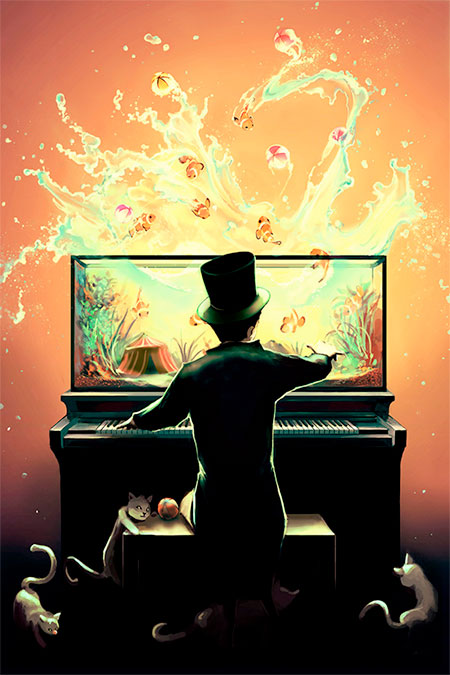 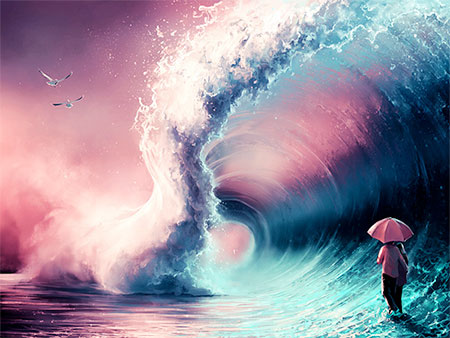 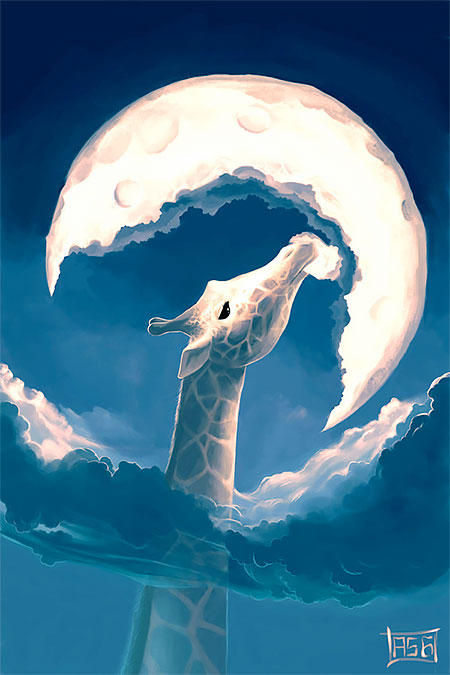 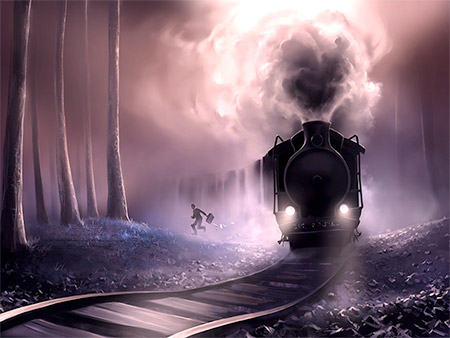 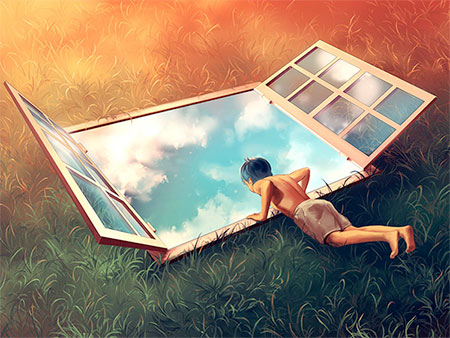 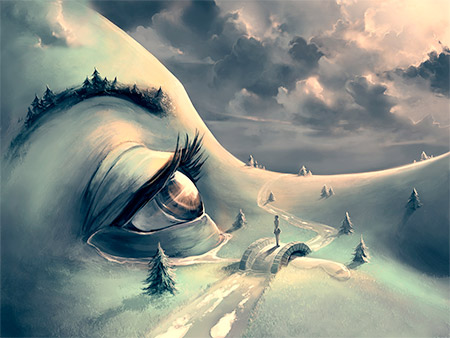 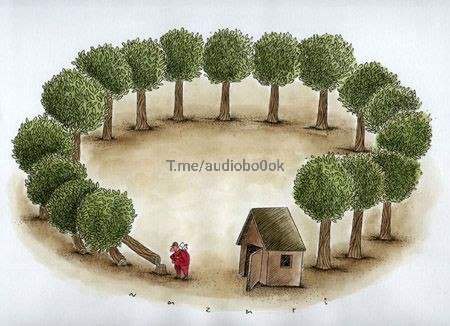 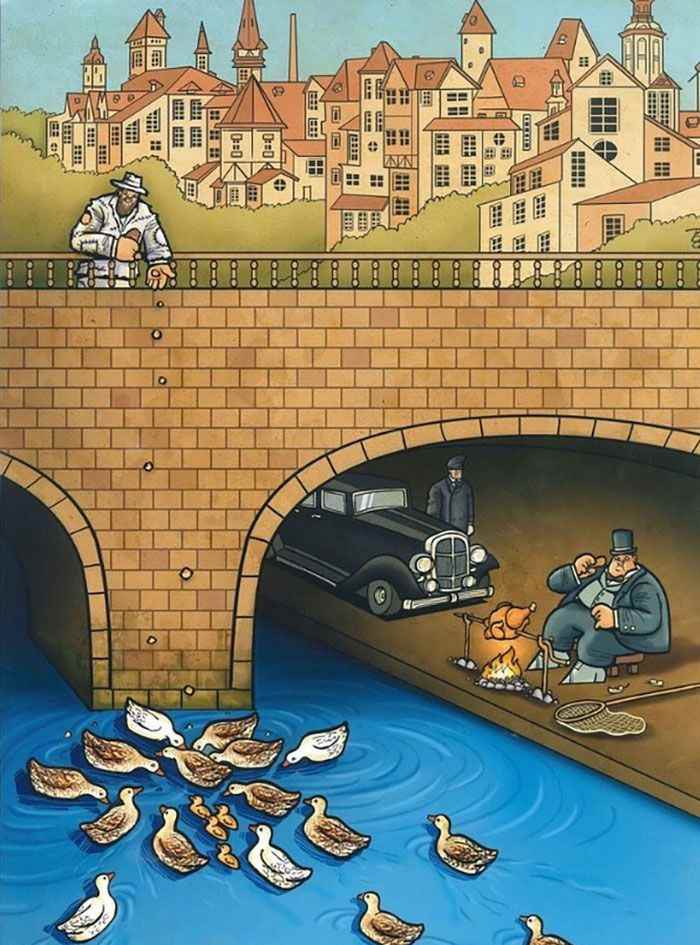 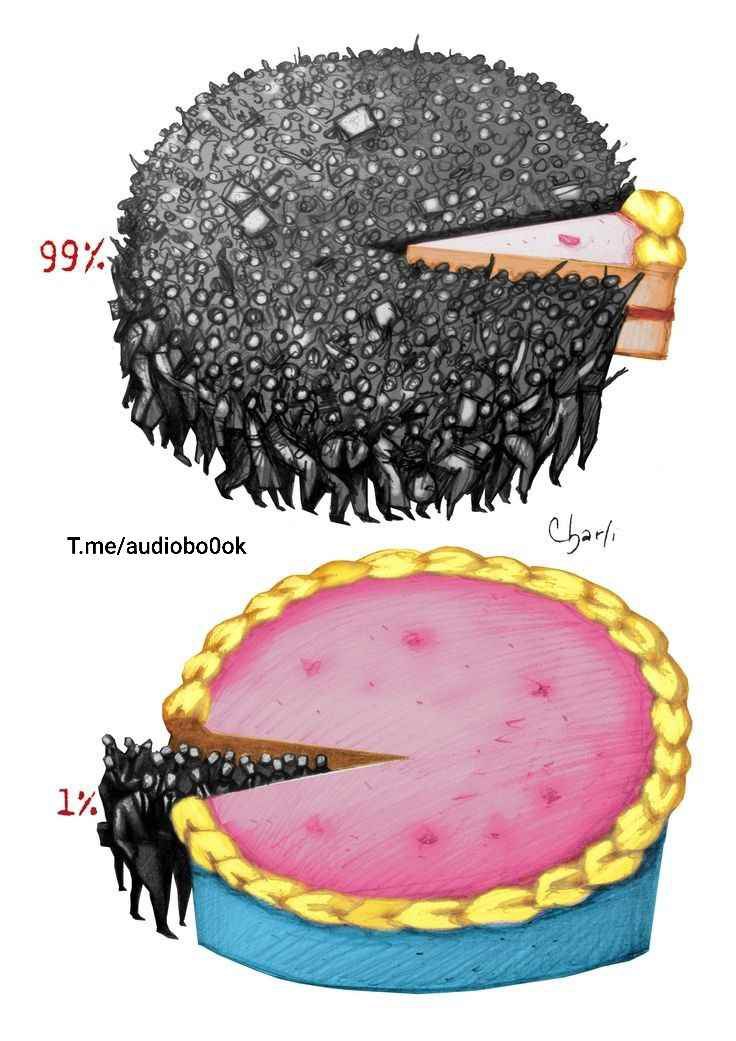 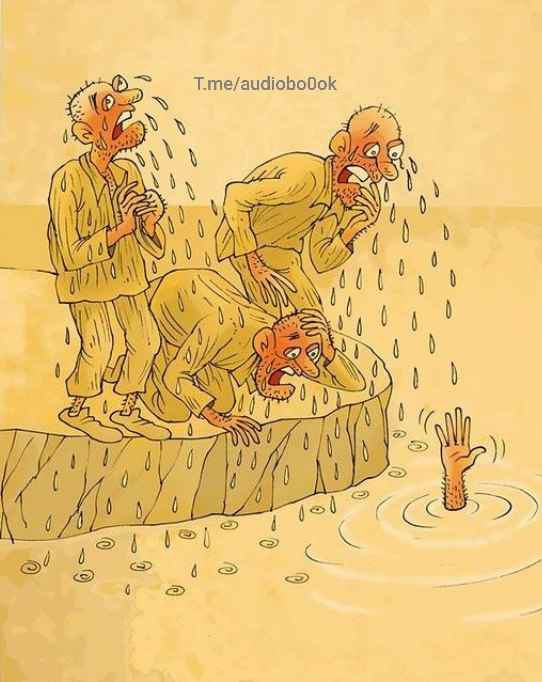 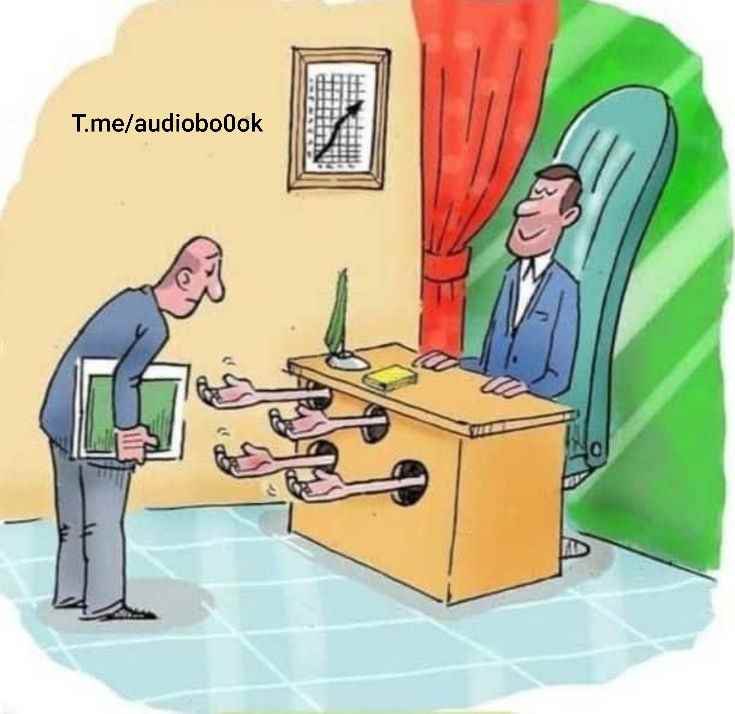 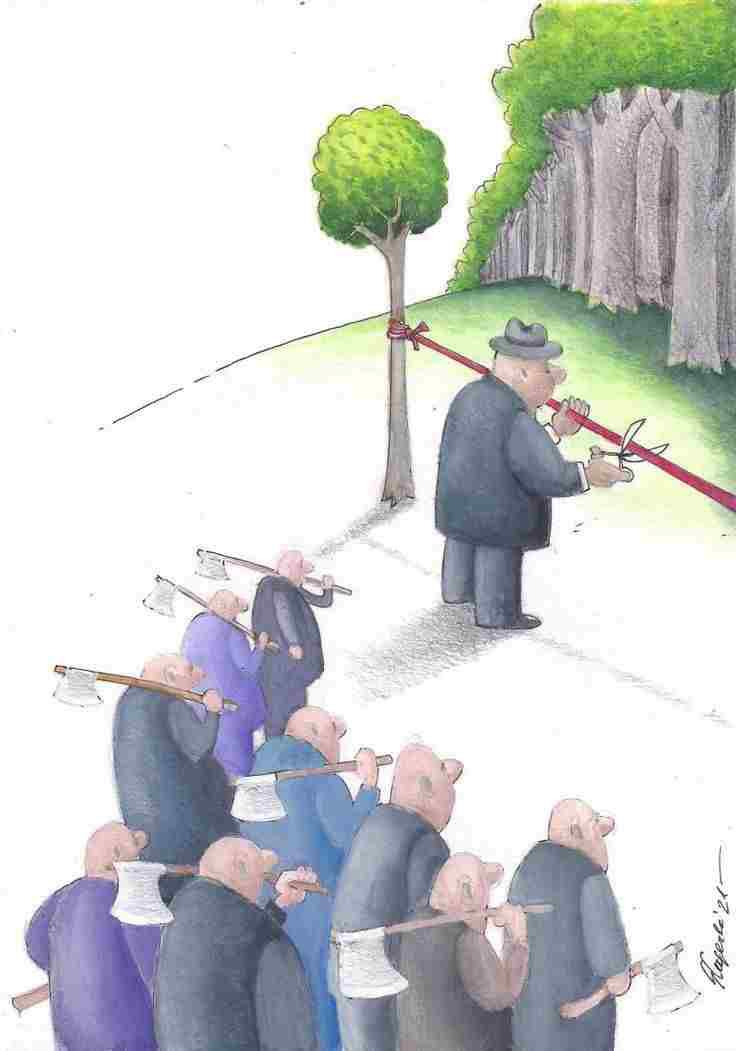 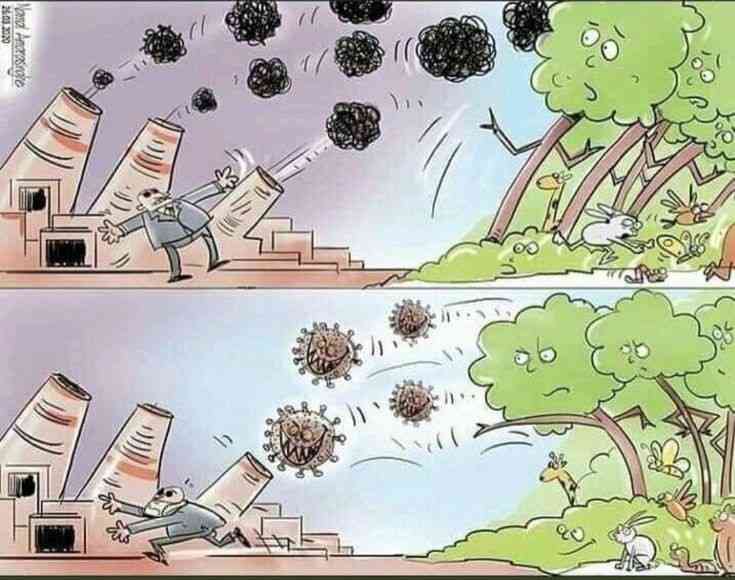 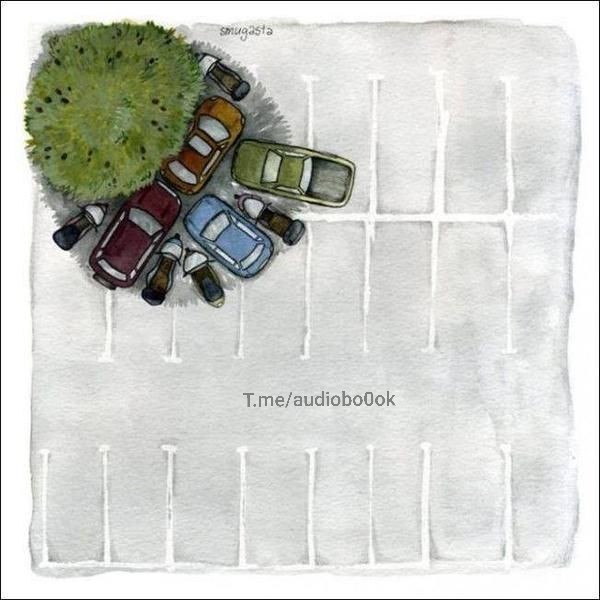 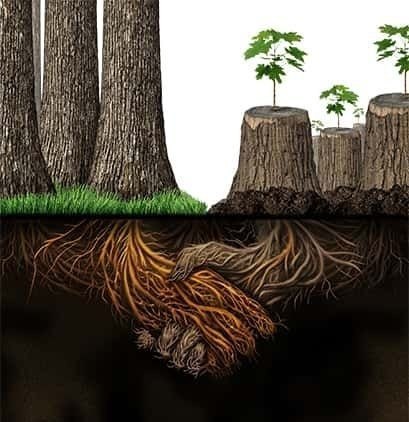 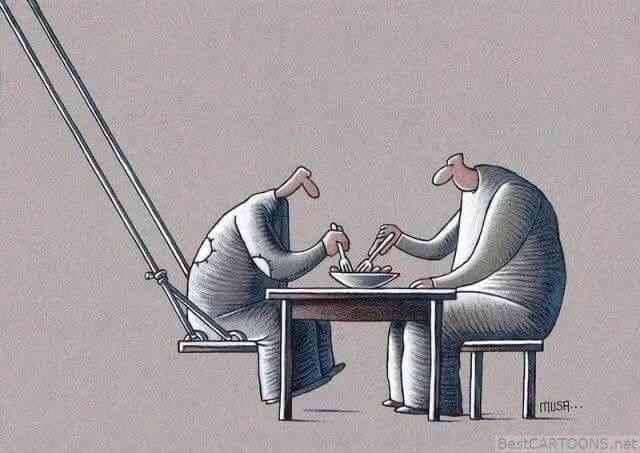 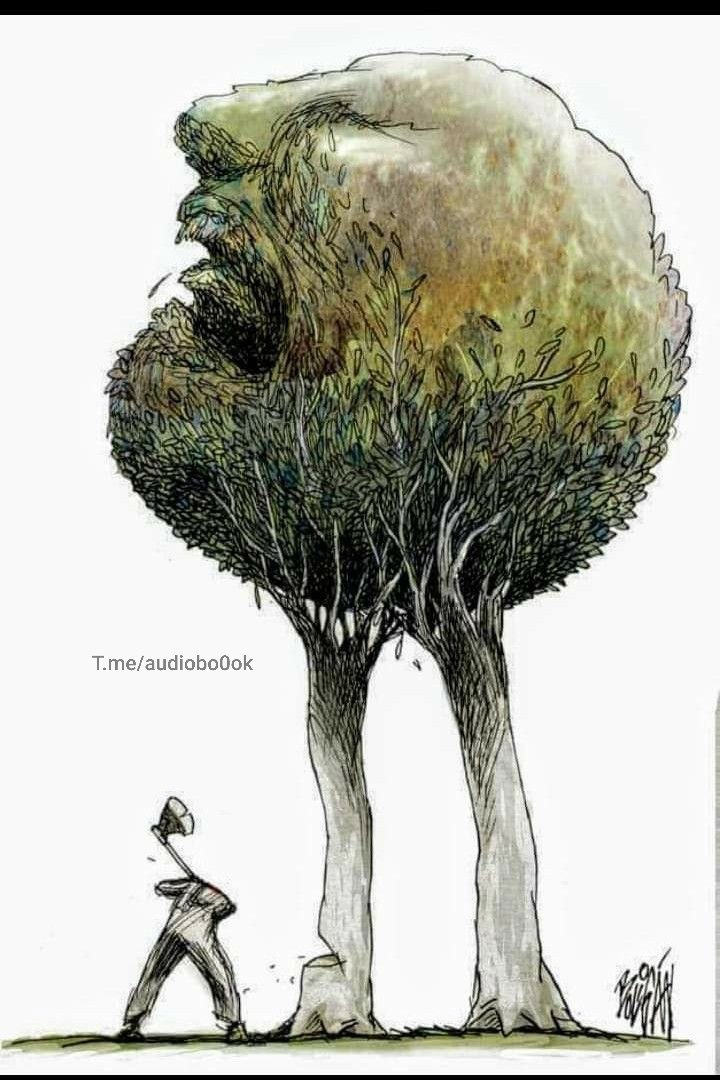 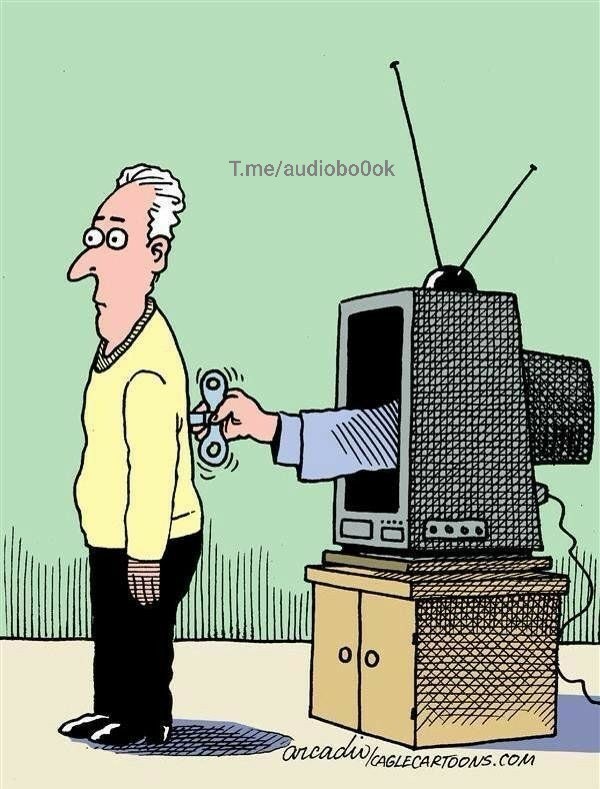 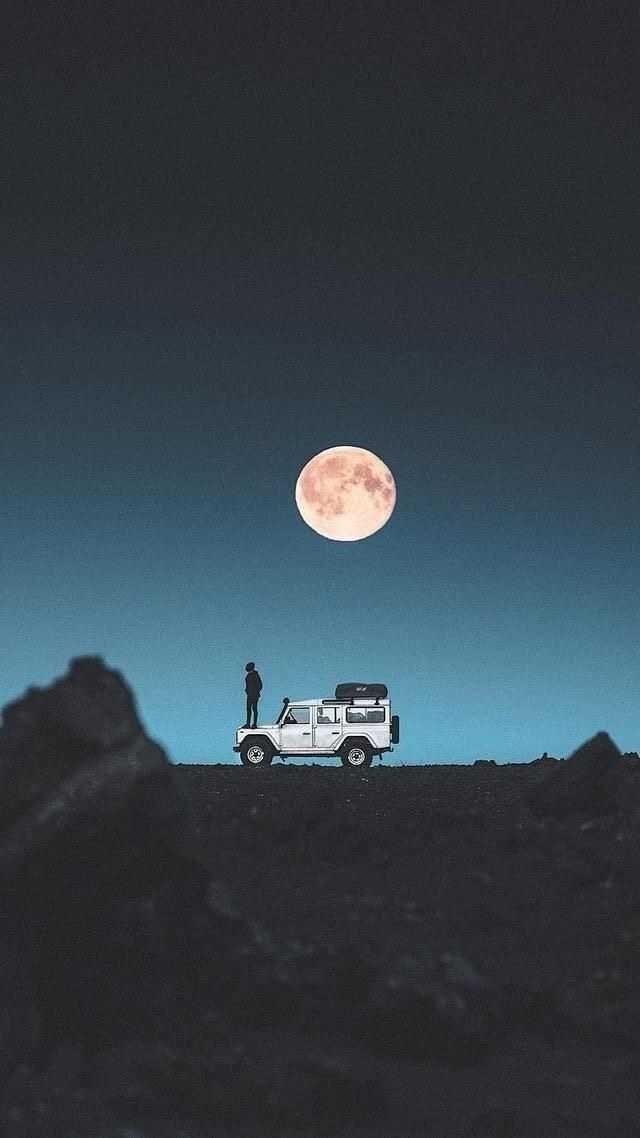 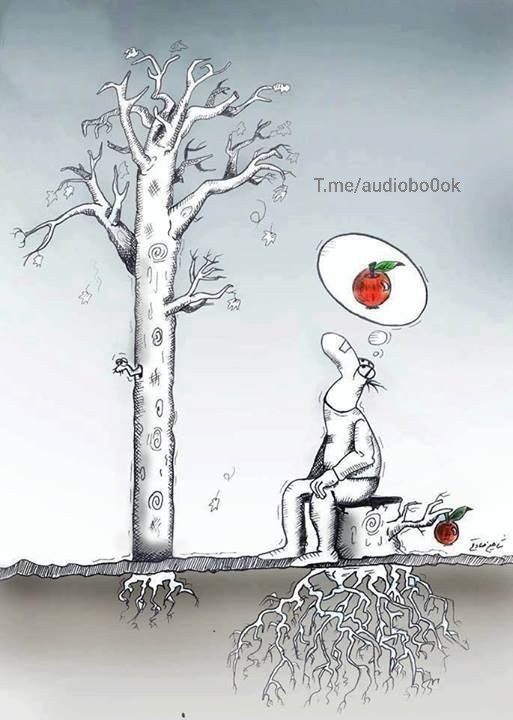 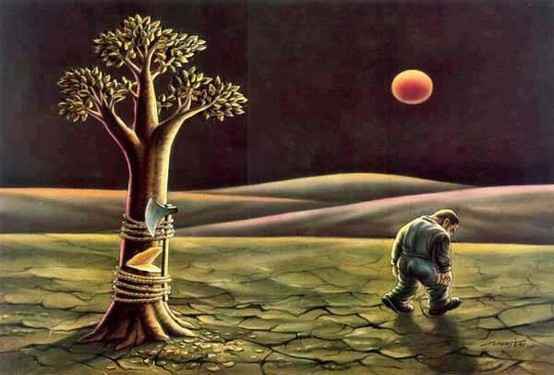 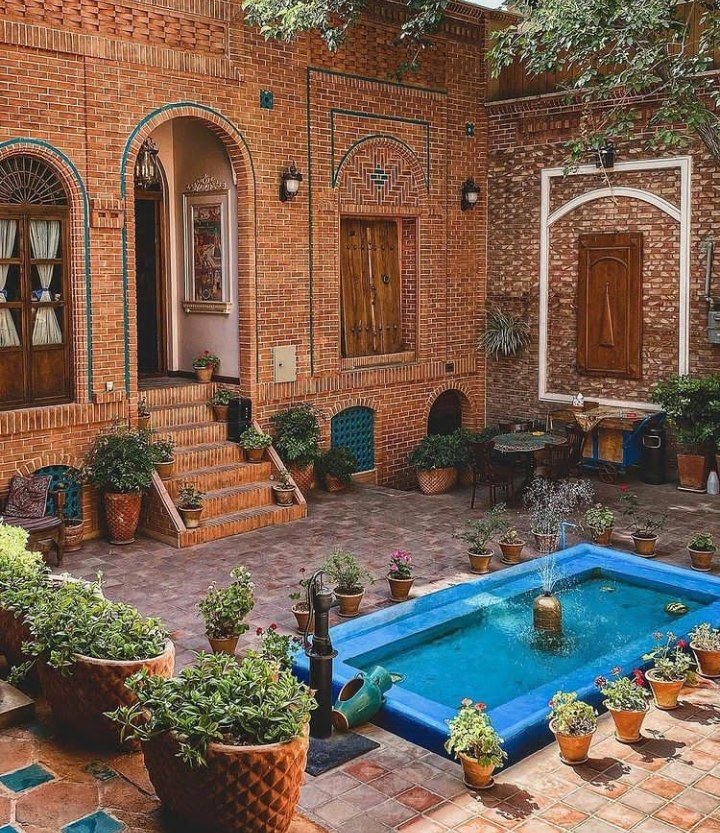 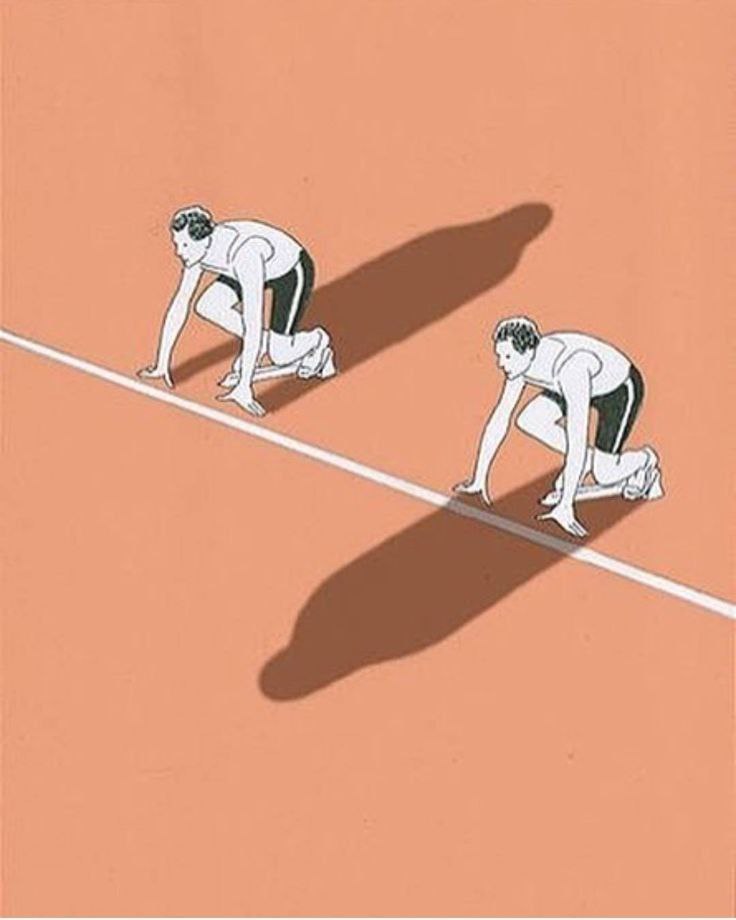 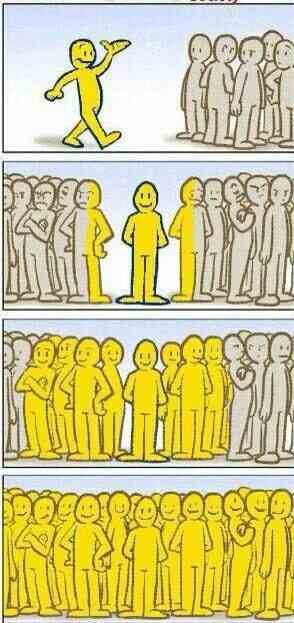 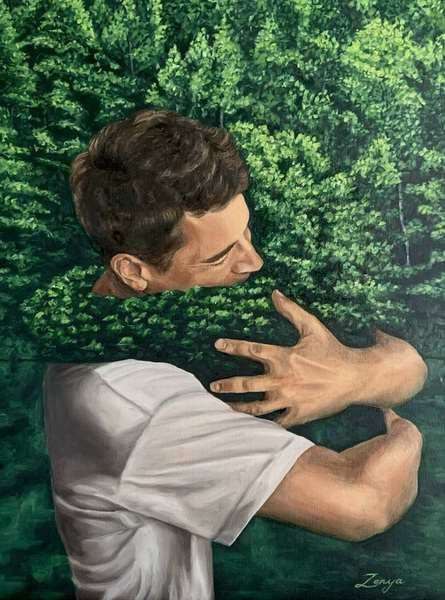 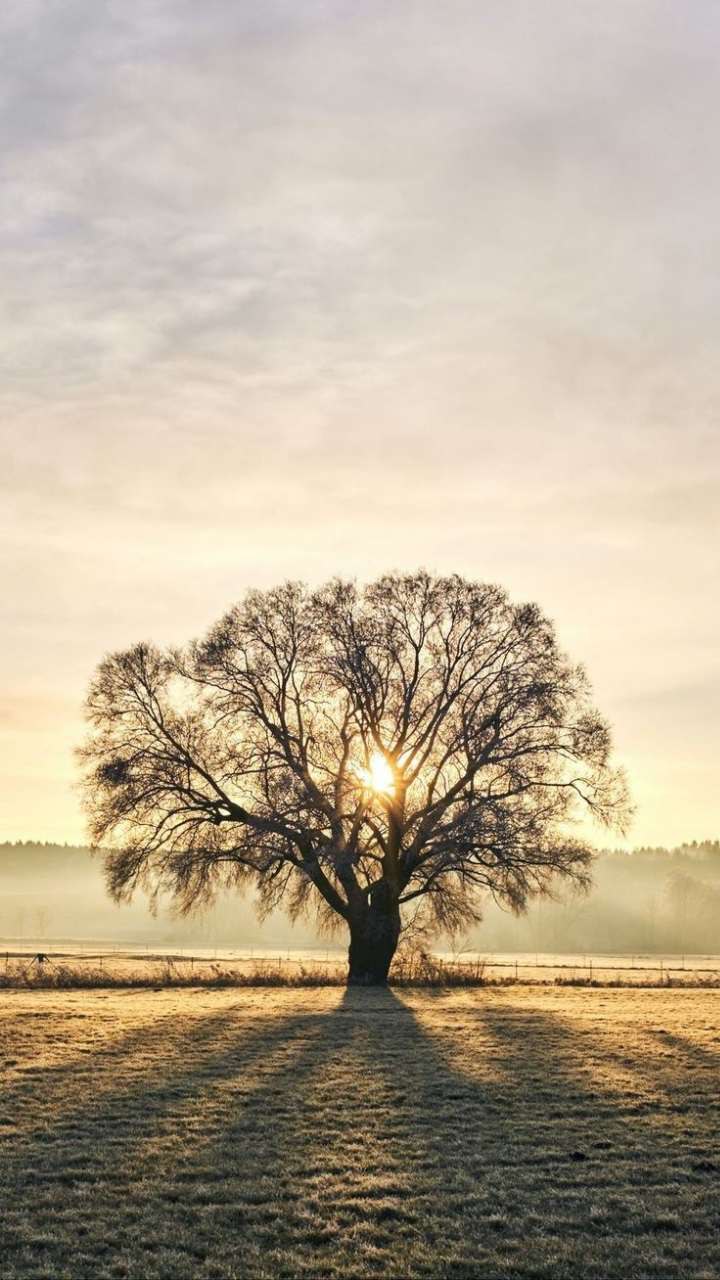 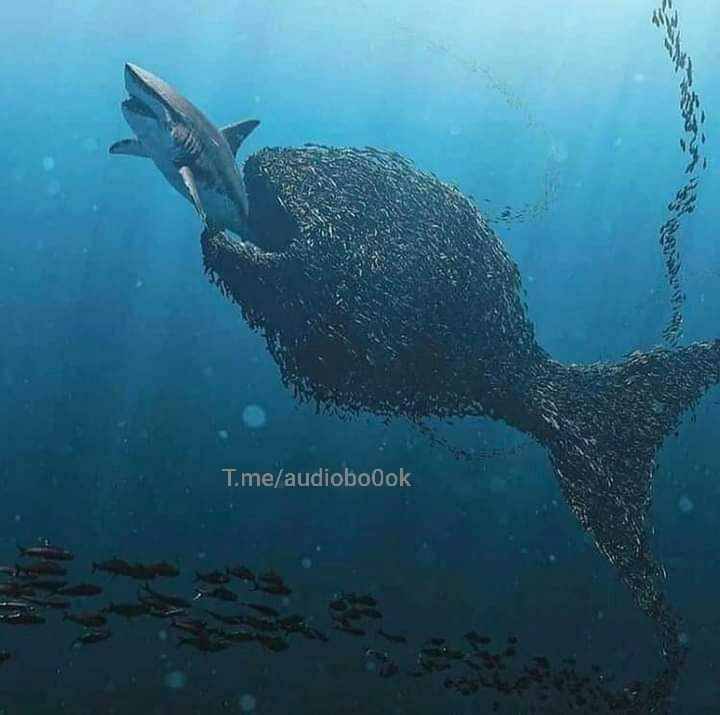 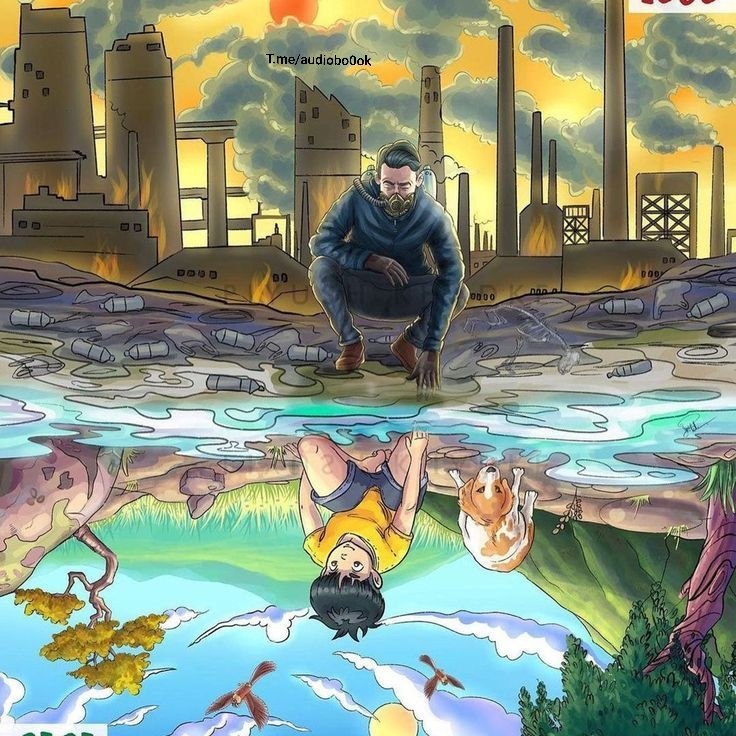 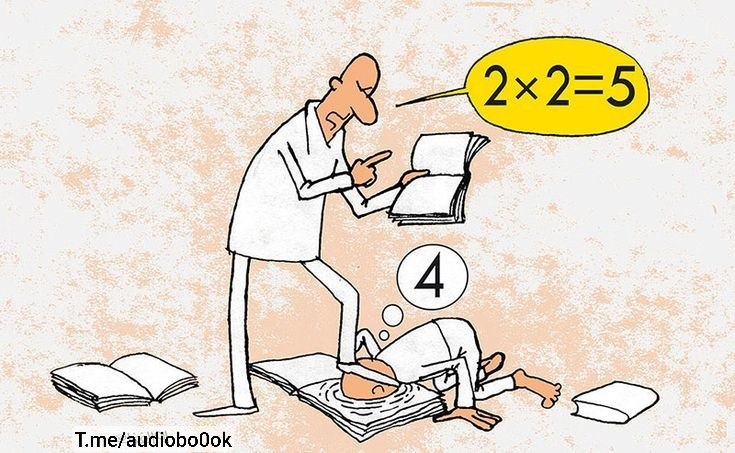 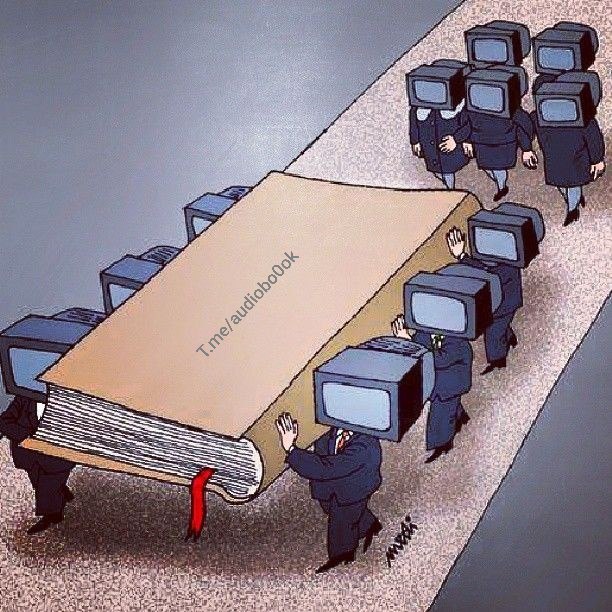 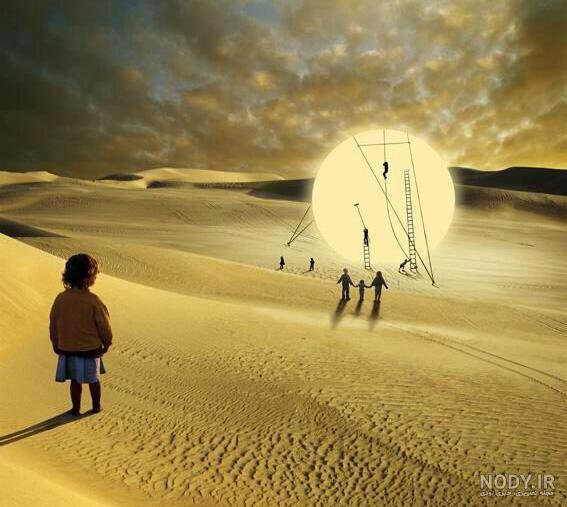 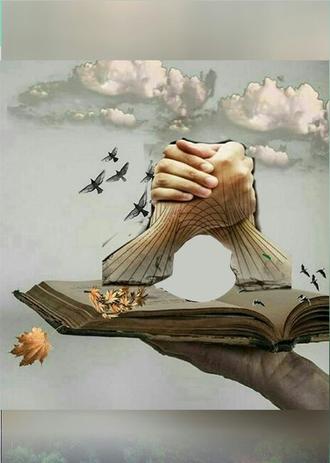 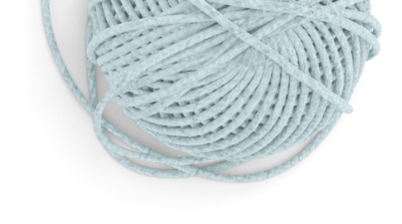 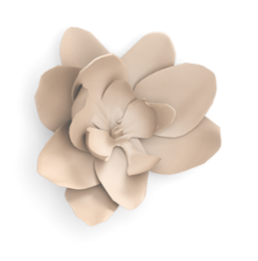 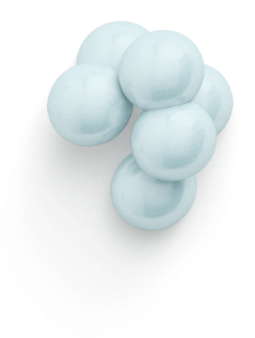 سپاس از نگاه گرانقدرتان
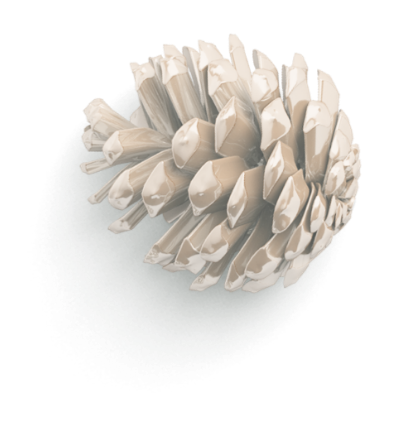